Pathway to Pharmacist in just 5 years
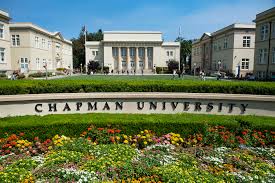 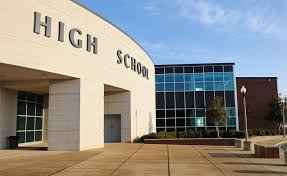 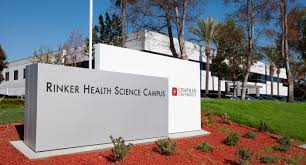 High School
Cerritos College Articulation Agreement
2 years of Pre-Requisite Courses
School of Pharmacy
Chapman University
3 years of Pharm.D.
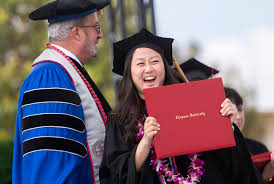 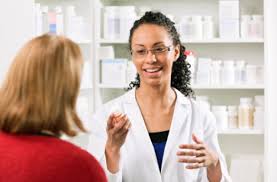 California Pharmacist License Exam (NAPLEX)

California Law Exam
Doctor of Pharmacy
Licensed Pharmacist
1